Českobudějovické mosty
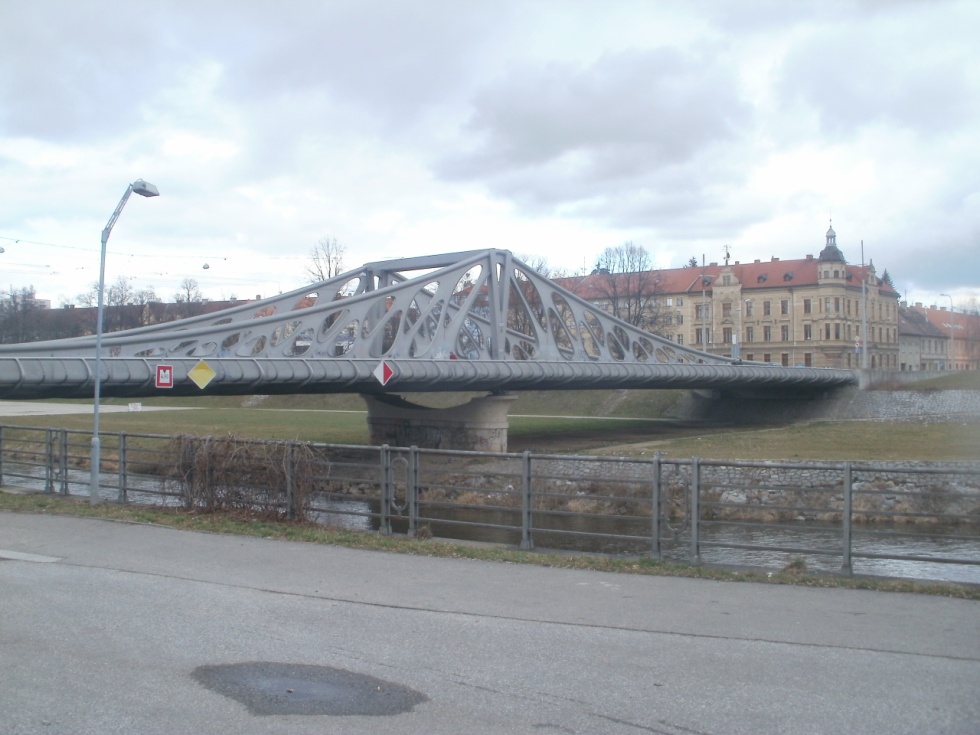 Zdroj: autor
Obhajoba bakalářské práce
Ondřej Martíšek

Červen 2016
Motivace a důvody k řešenému problému
V Č. Budějovicích se nacházejí zajímavé mosty

Mostní stavitelství je vrcholem stavebnictví

Návrh lávky je výzvou
Cíl práce
Teoretická část
Analýza mostů v Českých Budějovicích

Zaměření na deset mostů

			Praktická část
Návrh lávky na vybraném místě v Č. Budějovicích
Výzkumné otázky
Otázka č. 1 : Vrchní část stavby bude dostatečně nadimenzovaná z hlediska statické únosnosti.

Otázka č. 2 : Lávka bude splňovat platné normy ČSN 73 týkající se mostního stavitelství a bude po funkční stránce plnit svůj účel.

Otázka č. 3 : Z architektonického hlediska bude lávka budit dobrý estetický dojem.
Použité metody
Průzkum a zaměření lokality

Studium odborné literatury a normy ČSN 73-62012
Dosažené výsledky a přínos práce
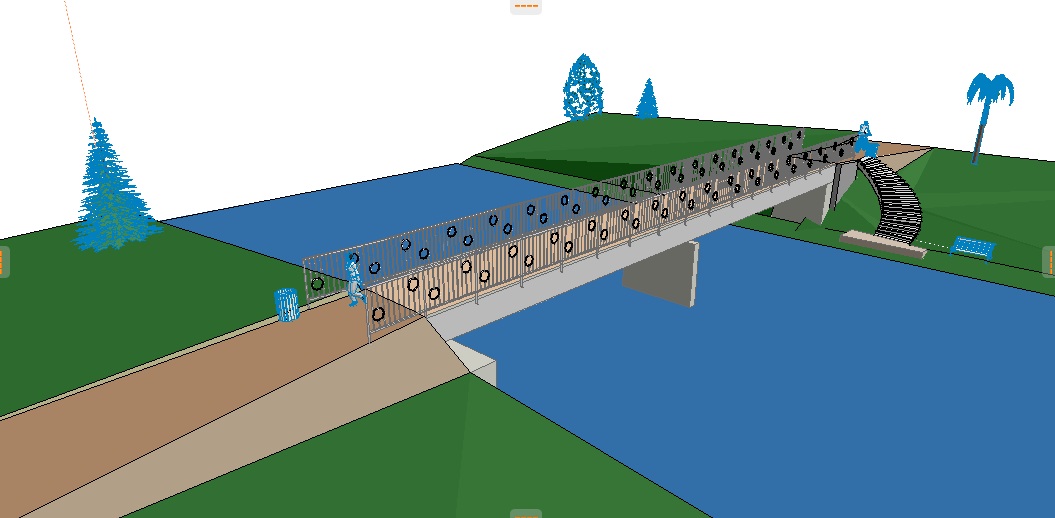 Otázka č. 1 : Vrchní část stavby bude dostatečně nadimenzovaná z hlediska statické únosnosti.

Otázka č. 2 : Lávka bude splňovat platné normy ČSN 73 týkající se mostního stavitelství a bude po funkční stránce plnit svůj účel.

Otázka č. 3 : Z architektonického hlediska bude lávka budit dobrý estetický dojem.
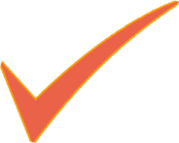 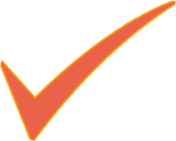 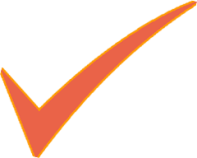 Shrnutí
Rešerše nejzajímavějších mostů v Č.Budějovicích

Návrh lávky (statický i architektonický)

Cíl práce byl splněn
Odpovědi na otázky vedoucího a oponenta
Který z uvedených českobudějovických mostů považujete za nejdůležitější (z urbanistického hlediska) a který je dle vašeho názoru architektonicky nejhodnotnější a proč?

V obou případech Dlouhý most
- nejvíce dopravně vytížený most v Č.Budějovicích
- svou konstrukcí nejzajímavější
Vysvětlete pojem „Stupně vlivu prostředí pro beton dle EN 206-1“ ve vztahu k Vaší práci.


dle typu prostření se určuje kvalita betonu a krycí vrstva

mnou navrhovaná lávka – XC2 (mokré občas suché) beton C25/30 Cnom – 20mm
Děkuji za pozornost